Greek Period Study – Relations Between Greek States and Between Greek and non-Greek states, 492-404 BC
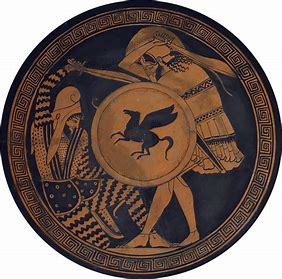 Key Debate 1: 
Why were the Greeks Successful against the Persians, 480-479 BC?
Greek Cooperation
In 481 a group of around 36 Greek states formed the Hellenic League to combat Xerxes’ invasion.   According to Herodotus they agreed a common strategy and immediately sent out spies to monitor Persian movements and envoys to try to recruit more allies
All of the armies that then faced Xerxes were made up of several Greek states allowing them to fight the numerically stronger Persians e.g. Athenians and Spartans fought together at Plataea
The Serpent Column is a symbol of effective cooperation as it has the name of 31 members of the Hellenic League inscribed on it and was placed at Delphi as an offering of thanks for victory at Plataea
However, there is lots of evidence of division within the league e.g. Herodotus tells us that the council of war was divided over whether to fight at both Salamis and Plataea, the Peloponnesians preferring to retreat between the wall across the Isthmus. The Athenians also had to threaten the Peloponnesians to fight at Plataea by saying they would make a separate peace treaty with Persia otherwise.
The rapid collapse of Hellenic League cooperation after 479 could also suggest that it was never a strong alliance e.g. Themistocles’ speech announcing Athens’ walls (Thucydides)
It is also important to remember that a large number of Greeks medised in both invasions and would have fought with the Persians e.g. Thebes
Leadership
Lots of examples of highly effective Greek leadership e.g. 
Leonidas led a valiant defence of Thermopylae which bought the Greek forces time to prepare and helped to strengthen Greek morale
Themistocles successfully persuaded the Hellenic League to fight at Salamis recognising that the narrow Bay of Salamis and the currents gave the smaller, faster Greek fleet an advantage 
Leotychides created division between the Persian and their Greek allies at Mycale by sending secret messages to the Greek forces before the battle
Herodotus gives a detailed account of the leadership of Themistocles before the Battle of Salamis and how the through the strength of his character and tactical vision, he was able to persuade Eurybiades to fight in the correct location
However Herodotus wants to create heroic leaders, particularly Athenian so possibly exaggerates their role. Remember that there is lots of evidence of division among the Greeks and of ineffective leadership:
Adiamantus (Corinthian commander at Salamis) is portrayed as a divisive figure who almost undermined the Greek’s chance of victory 
Leonidas’ motives at Thermopylae are unclear – may have been trying to ensure that the Spartans received all of the glory rather than thinking of the wider good of the war effort
Speeches of leaders in Herodotus unlikely to be accurate and are instead meant to characterise these ‘heroes’
Hoplite Warfare
Whenever Greek forces fought the Persians they displayed the superiority of Hoplite tactics and technology. An individual Hoplite was heavily armed compared to a Persian soldier and they fought as part of a phalanx

The best example of this is in 479 at Plataea where a Spartan led army decisively defeated Mardonius’ Persian army. Herodotus says that the chief cause of the Persian defeat “was their lack of armour, fighting without it against hoplites.” He also describes the Persians as making desperate attacks against the phalanx individually or in small groups – “they fell upon the Spartan line and were cut down.”

This is significant as ultimately the Persian invasion had to be defeated on land; even after Salamis, a dangerous Persian army remained in Greece and would only be defeated by a victory on land. Such a victory would only occur due to the superiority of the hoplite (Paul Cartledge)

However – the impact of hoplites relied on effective leadership and/or Persian mistakes (see Herodotus above)
Easy to also exaggerate how new and dissimilar hoplite warfare was – the Persians had encountered it before and had Greeks fighting on their side (e.g. Thebes)
Naval Warfare
In 483/2 Themistocles had convinced the Athenian Assembly to invest the money from the silver mines at Laurium into constructing a navy
This proved decisive at Salamis where Athens contributed 127 ships.  Victory here cut off the Persian army in Greece and caused Xerxes to head home. The remaining force could not be reinforced or resupplied meaning that defeat was now a matter of time 
Herodotus argued that victory at sea was the most important cause of Greek victory – “If the Athenians…there would have been no attempt to resist the Persians by sea; and in the absence of a Greek fleet, it is easy to see what would have been the course of events on land.”
Athenian ships were better suited to the conditions in which they fought around Greece  - they were smaller and faster than the Persian ships and ideal at ramming their opponents. The contingent of hoplites on board ships would then board enemy vessels
However Herodotus is very pro-Athenian – writing in Athens in the 440s
Could also argue that whilst naval victory was important, it only created the conditions for a more decisive victory on land at Plataea
Persian mistakes
Clear examples from Herodotus e.g. 
Xerxes being persuaded to invade in 480 by Mardonius despite the warnings of Artabanus that the Greeks would be difficult to defeat and that there was little advantage to be gained
Xerxes was persuaded to allow Mardonius to continue the invasion with a force of 30,000 after defeat at Salamis. From this point the invasion was bound to fail. 
At Salamis the Persians were lured into the narrow bay where their greater numbers would be a disadvantage. The decision to fight on afterwards was also foolish 
The same tactic had also been used on land at Thermopylae 
However much of this based on Herodotus’ portrayal of Xerxes, which is unreliable. Herodotus most likely invents the speeches between Xerxes, Mardonius,  Artabanus,  Artemisia etc. These are also in the style of traditional Greek Tragedy (young aristocrat ignoring the advice of a wise uncle)
The Persians were a formidable enemy who made clever tactical decisions e.g. they gained the support of the majority of Greek states and invaded through the North of Greece to win over allies e.g. the region of Thessaly
Example Question
It is easy to persuade ourselves that it was little short of a miracle that the allied Greeks emerged victorious. But we know the story only from the Greek side. The familiar picture that we in Europe have inherited, that of the King with half the East at heel repelled by a handful of resolute Greek patriots whom he expected to trample underfoot, is a heartening one for lovers of freedom. It is not entirely realistic. As regards sheer numbers, the fact that the population of the Persian Empire was many times that of Greece is balanced by the fact that there were far more Greeks in the world than Persians. What is more to the point is that a campaign at so great a distance from home in an ill-explored and difficult terrain was a very audacious enterpise. It involved risks that Xerxes did his best to insure against by such preparations as could be made in advance; and to that extent he deserved a moment of triumph when he sacked the city of those Athenians whom his father had long been at pains to punish. The Delphic priests expected him to win. But on the allied side there were leaders who calculated that a Persian conquest of Greece might be averted if the Athenians and the Spartan alliance united in resistance. The event proved them correct. It was bound to be a struggle in which chance could make or mar and generalship prove decisive. On the second count, if not also on the first, the allies were fortunate.
How convincing do you find J. M. Cook’s interpretation of Xerxes’ expedition against the Greeks in 480–79 BC?